OBFP Business Partnership ModelEffective 9/19/2022
Business Partnership Model
Business Partnership Model is a best practice that assigns a dedicated OBFP staff member to each budget area (college level)
Each budget area’s “partner” will support areas in the budget process, quarterly variance reporting, and any ad-hoc analysis required
Having a single point of contact for each budget area will allow budget staff to become subject matter experts in a budget area’s operations and will foster collaboration through our standard processes
OBFP will be able to better manage requests and inquiries with the goal of increasing responsivity and customer service
Academic Affairs areas are still required to adhere to the guidelines and policies the Provost Office has in place for budget requests/decisions and/or budget processes with the following adjustments:
Requests related to data analyses, variance reporting, UMPLAN guidance, CF balances (informational requests or guidance requests) can go directly to the OBFP staff assigned, with cc to Tom Miller and Katie Bates; and
Requests related to budget decisions or budget process shall continue to be processed through the Provost’s Office (i.e. requesting use of carry-forward, FMLA support, any additional funding support, etc.).
2
Area Assignments
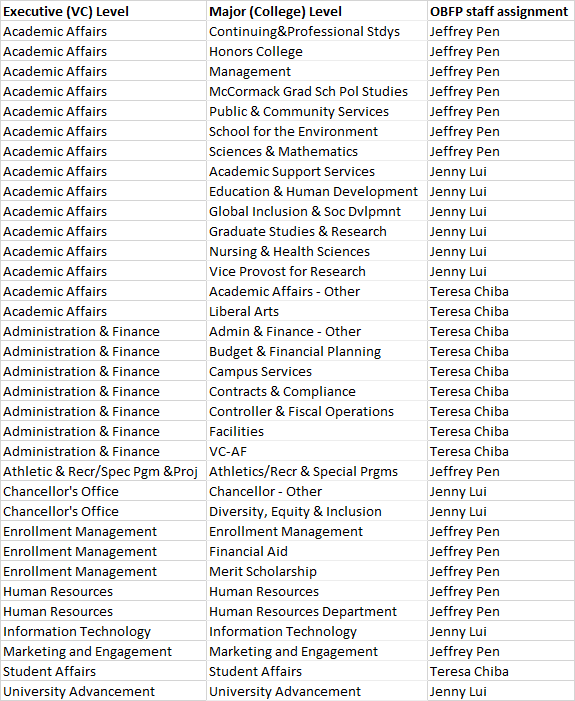 3